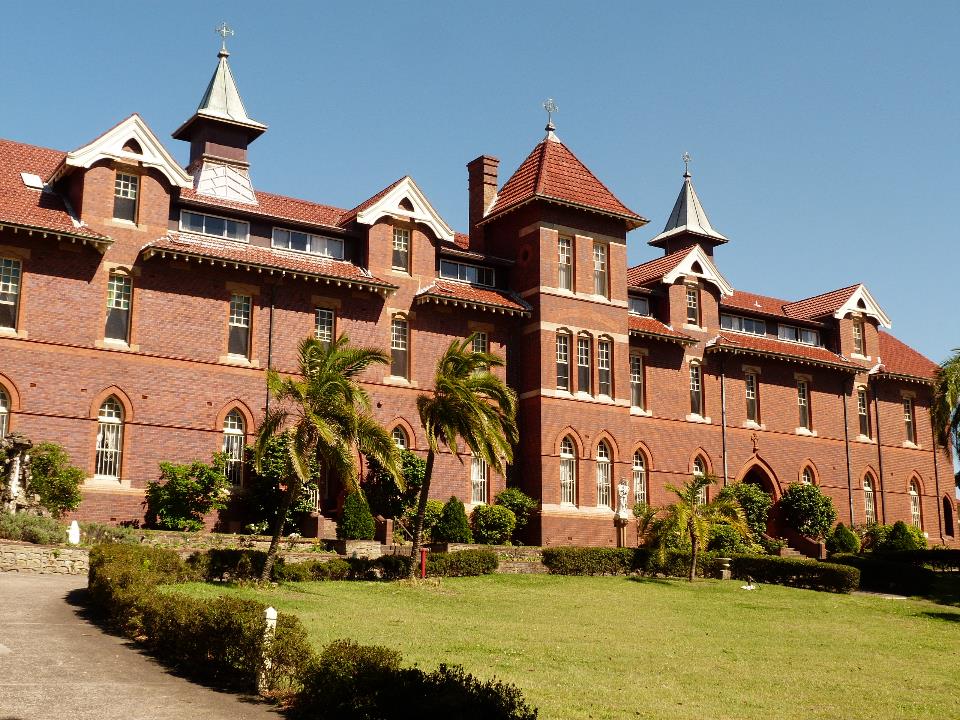 Kensington Mother House
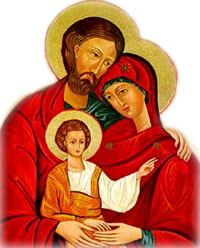 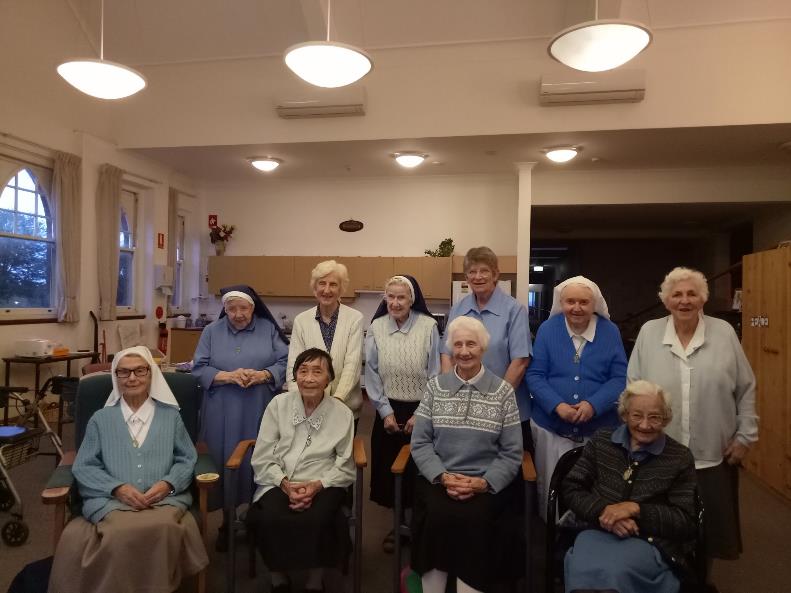 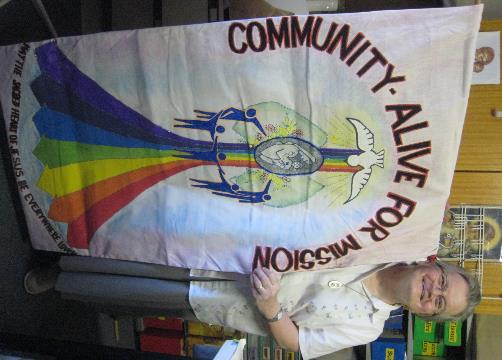 Holy Family Community
Christmas party with the staff 
and the sisters of the Mother House
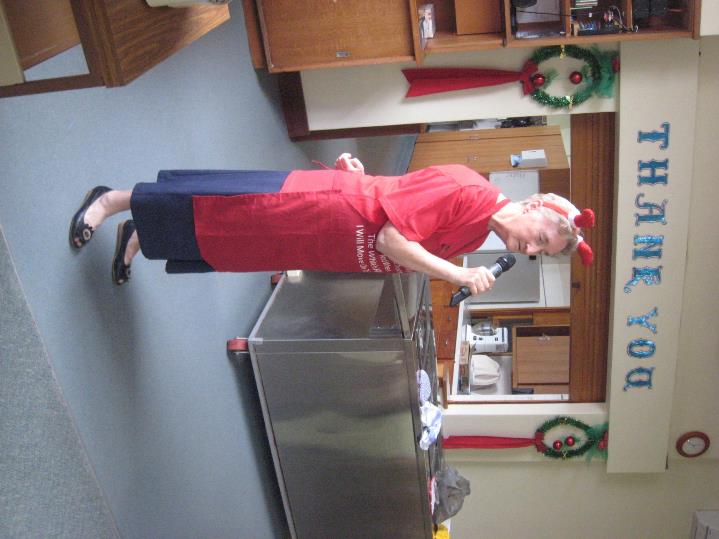 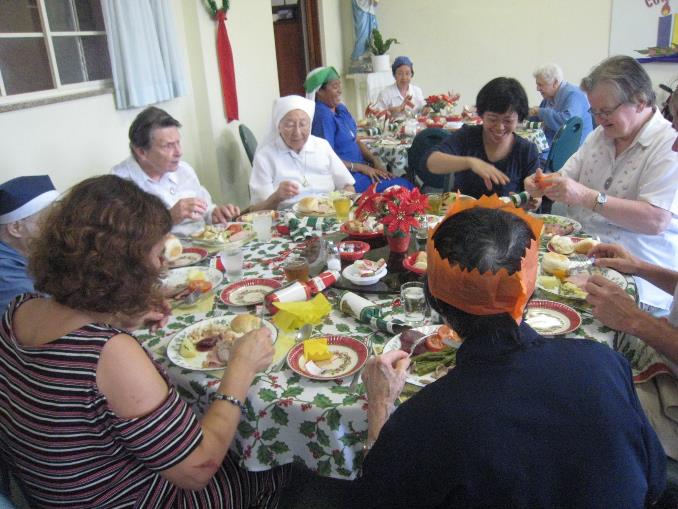 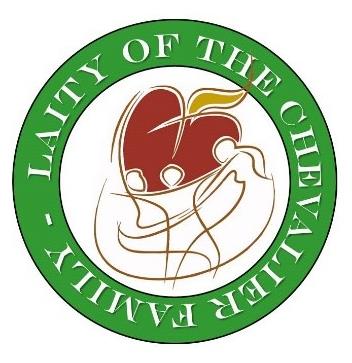 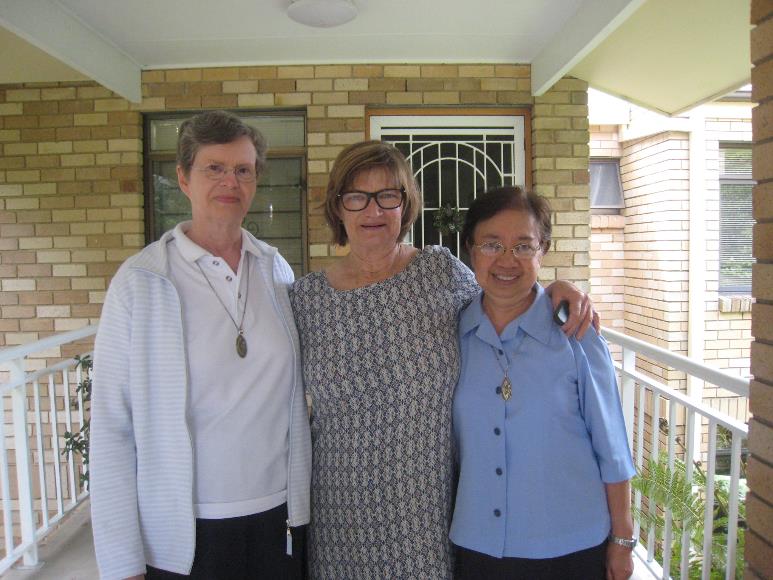 Meeting with Alison McKenzie, 
the newly elected International Coordinator of our Chevalier Family.
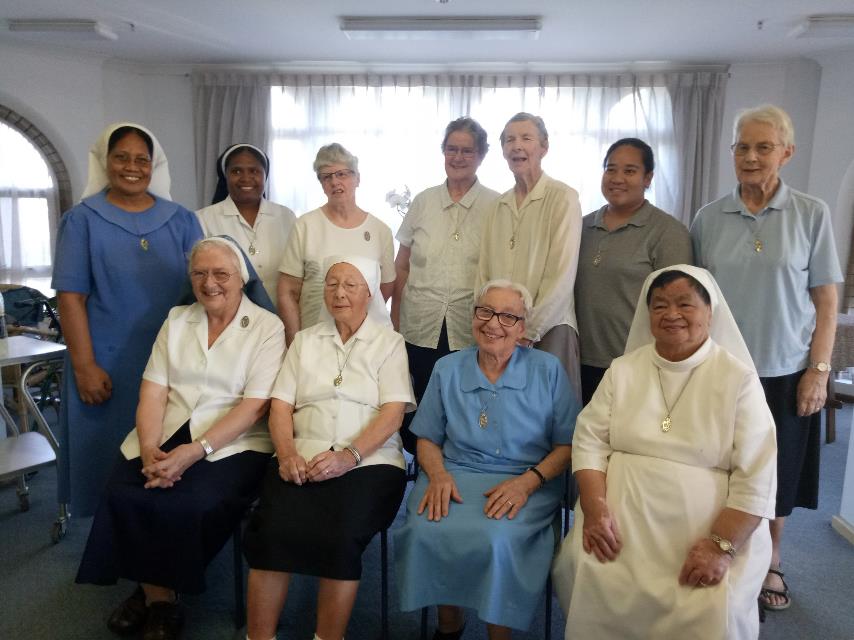 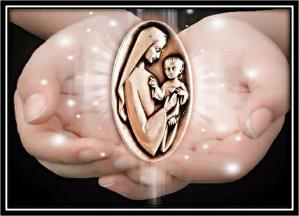 Notre Dame Community
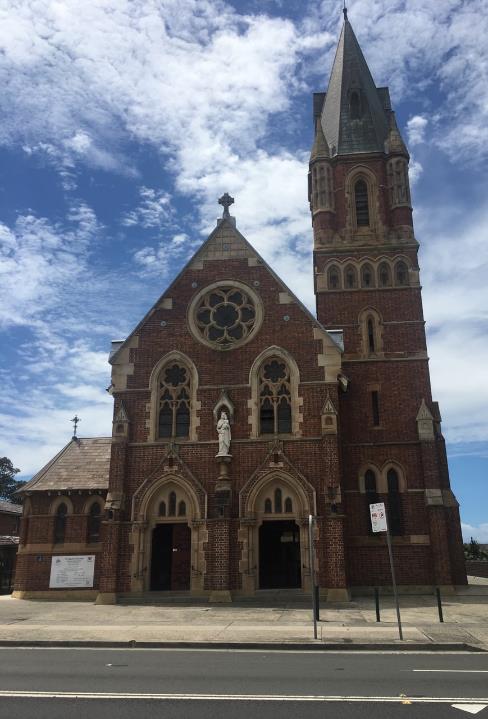 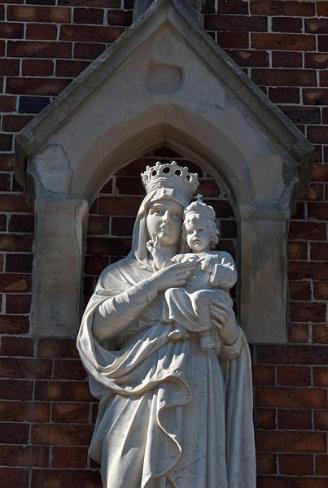 Visit to the Shrine of Our Lady of the Sacred Heart in Randwick


Fr. Peter MSC and Sr. Mary Ruth FDNSC
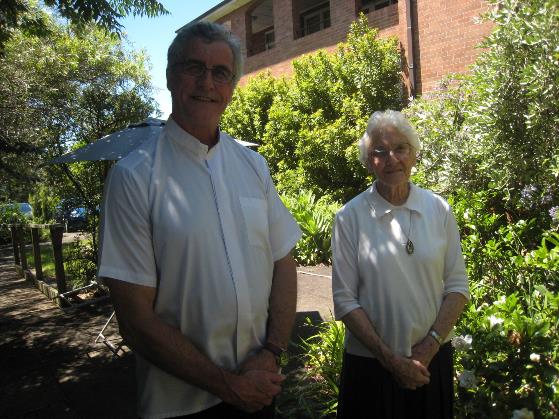 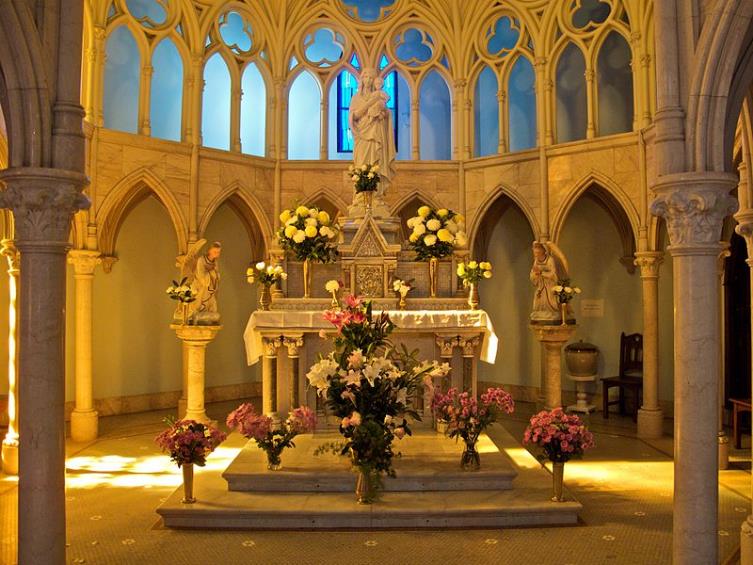 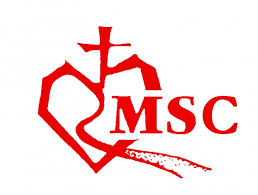 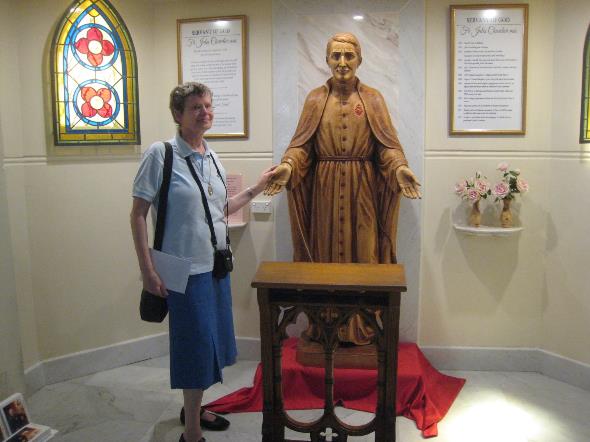 A benefactor has donated a statue of the 
Venerable Fr Jules Chevalier MSC.
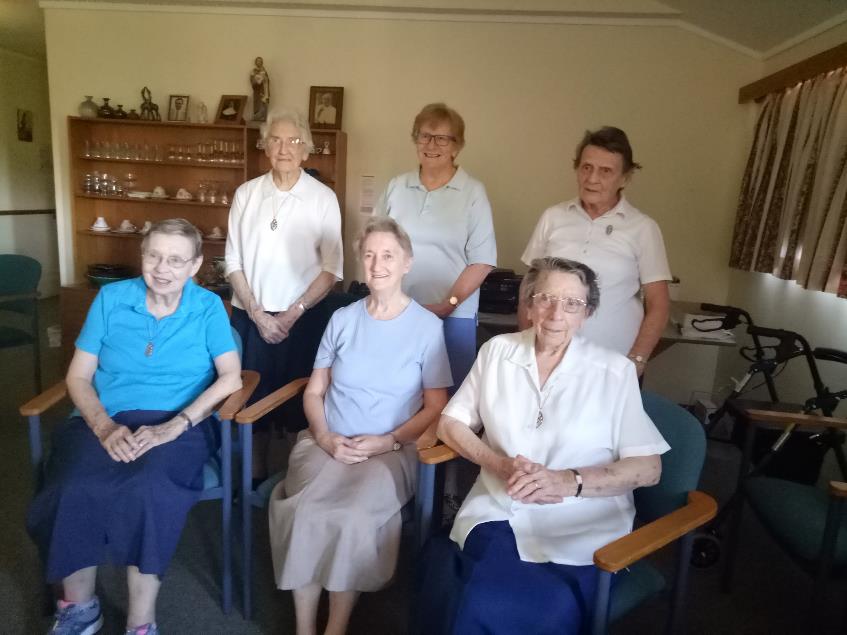 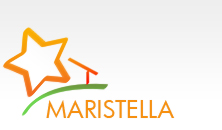 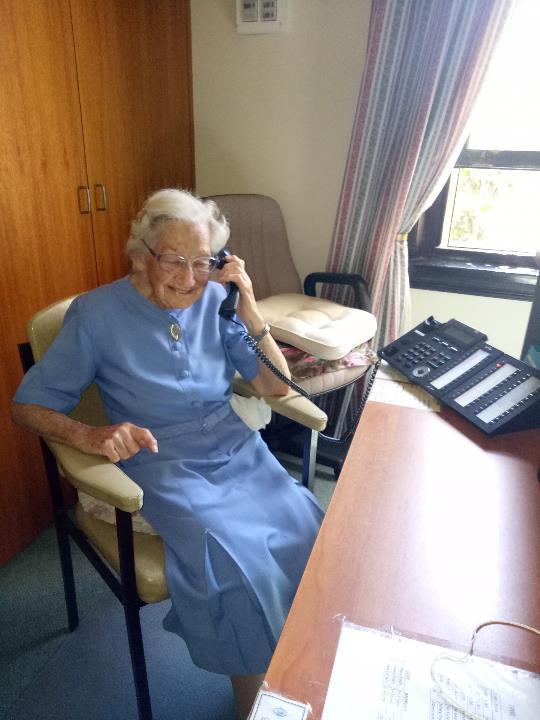 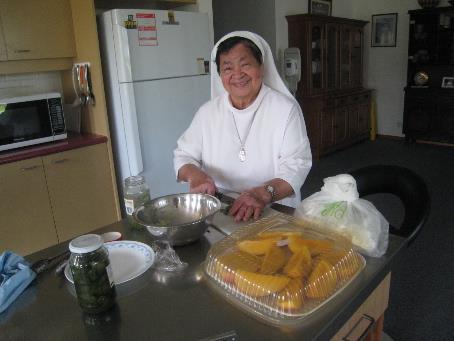 All the sisters at the Mother House are involved in service to their communi-ties in some way
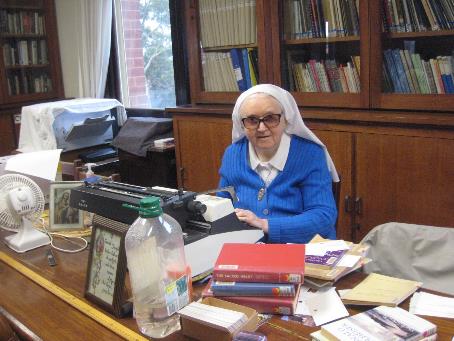 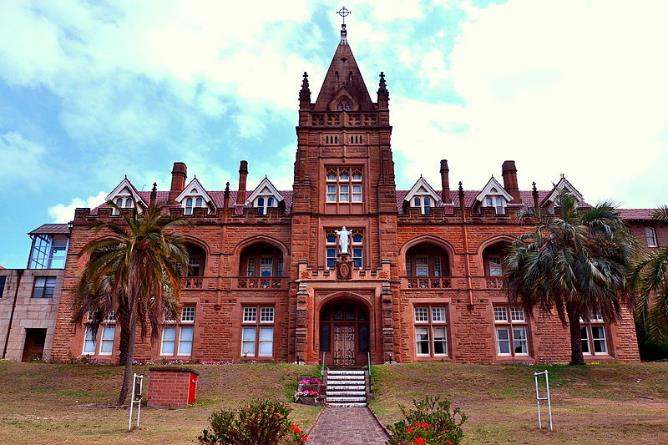 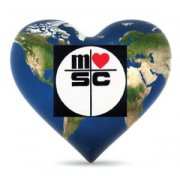 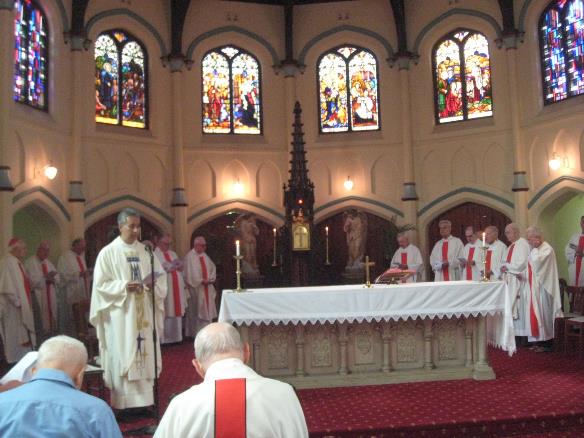 December 8: 
We went to the Monastery of the MSC’s to celebrate their foundation day with them.
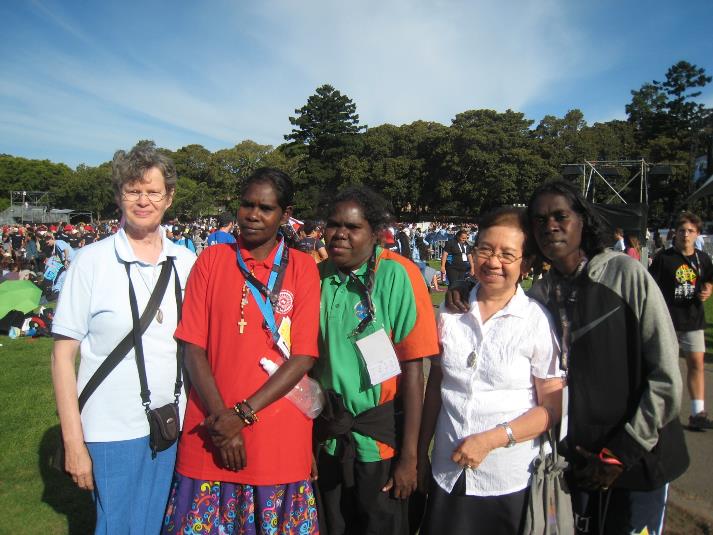 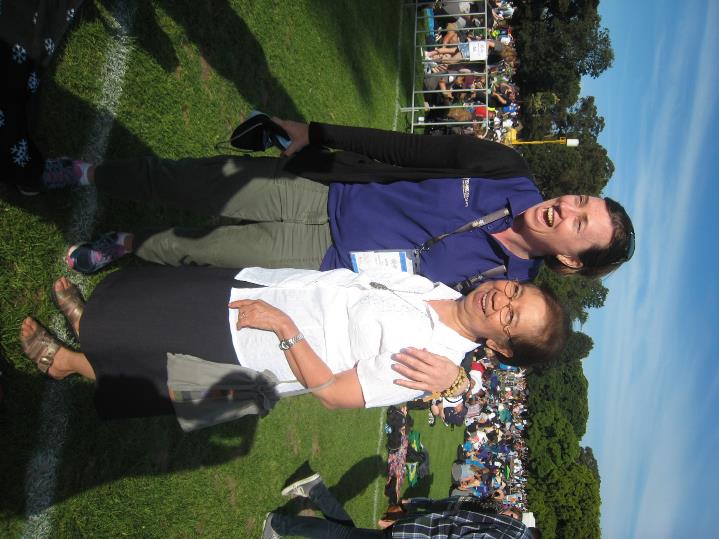 Catholic Youth Festival in Sydney
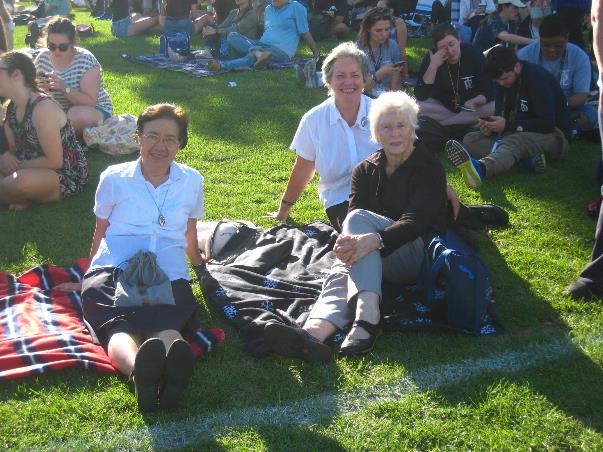 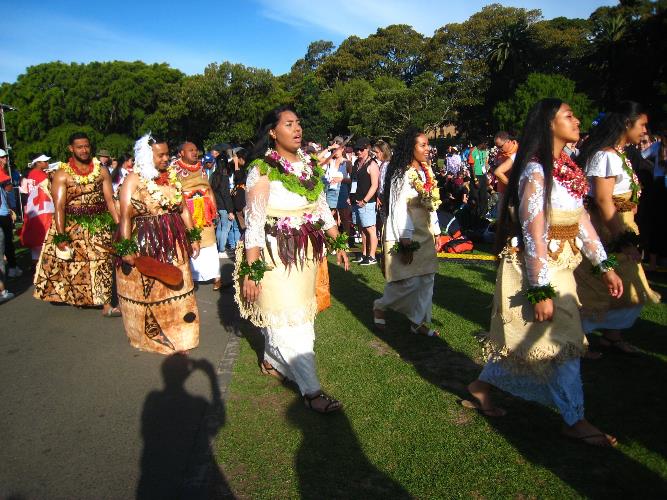 There was a lot to see while waiting for the Mass to start
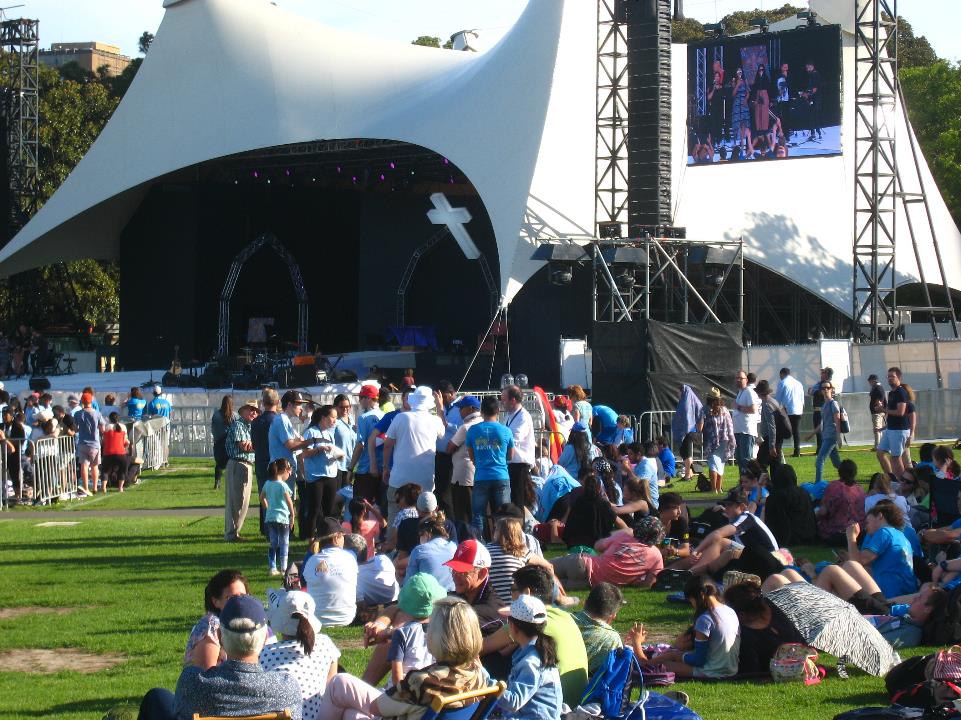 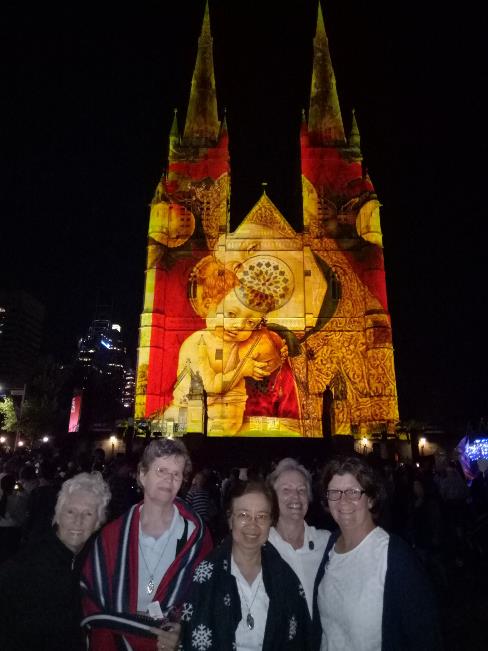 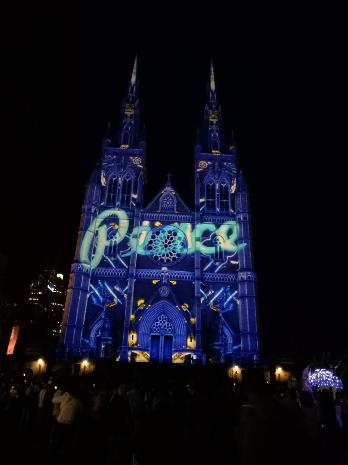 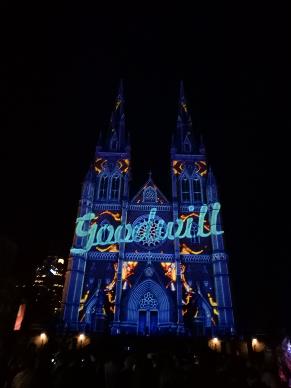 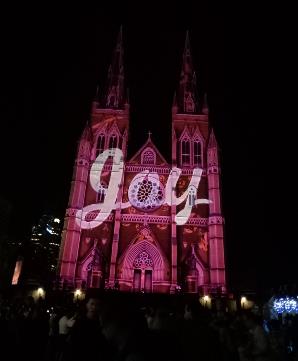 Light show on 
the Cathedral afterwards
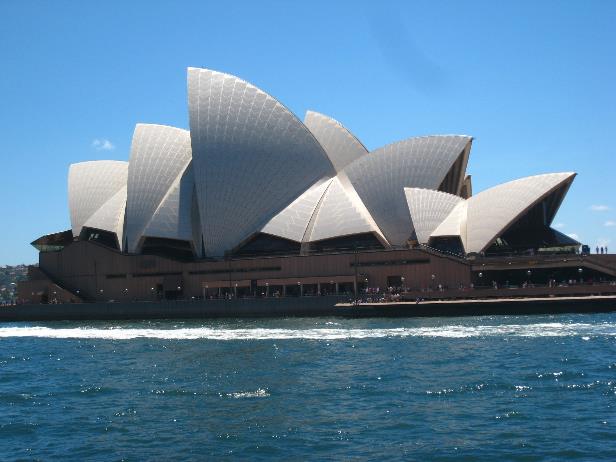 Outing with the Rosebery Community  
and Sr. Mary
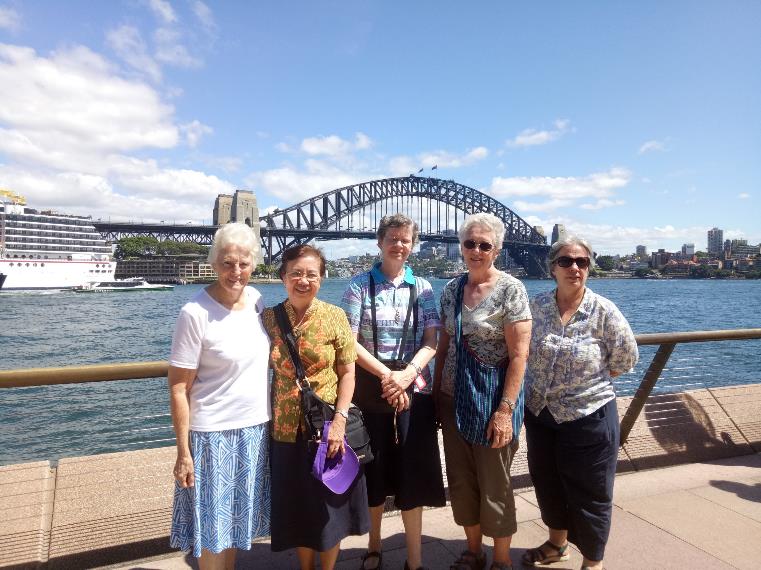 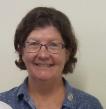 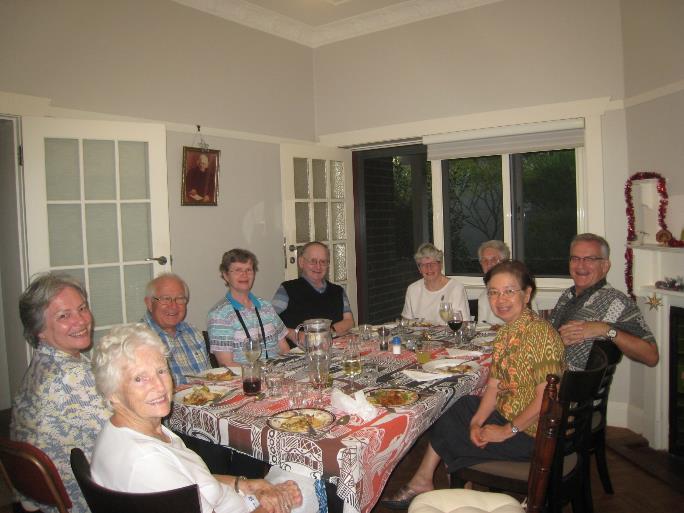 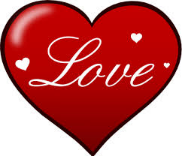 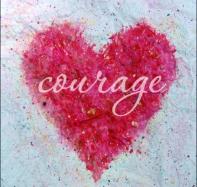 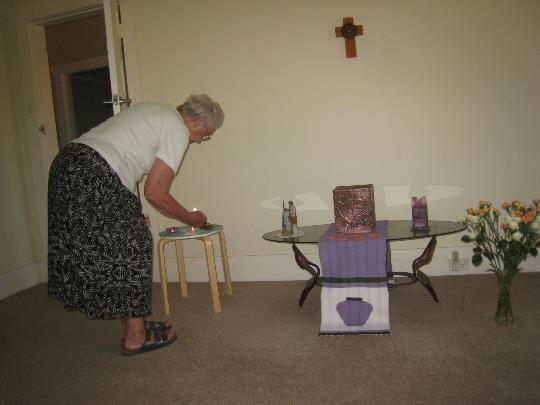 Evening prayer
Meal with the Council and the MSC Provincial and two councilors
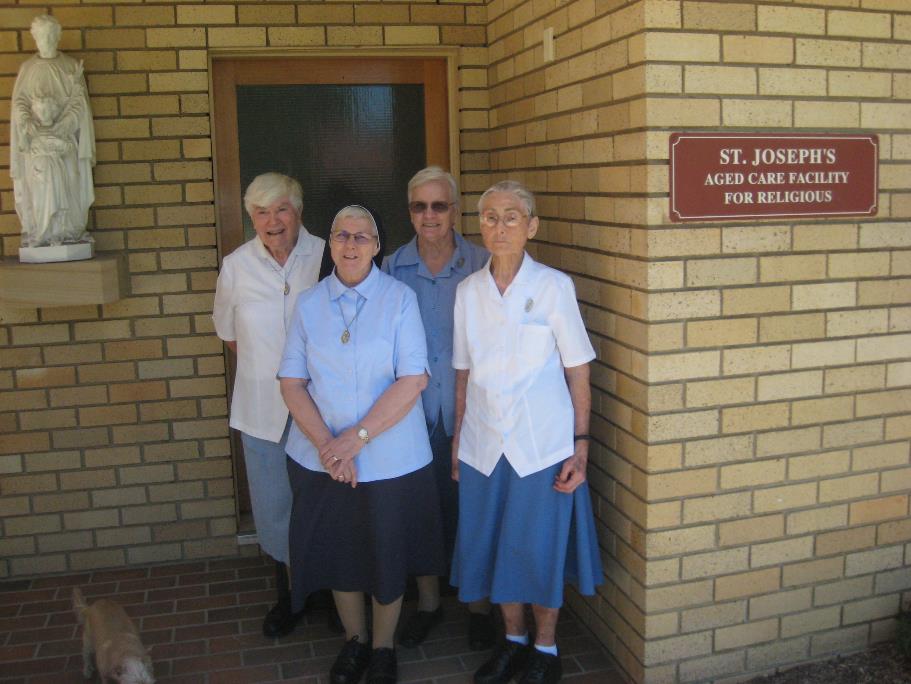 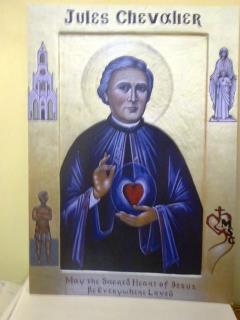 Chevalier Community
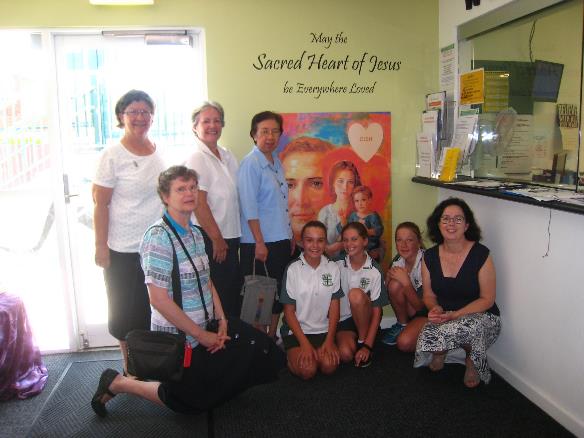 Visit to St Bernard’s Primary School, 
Botany
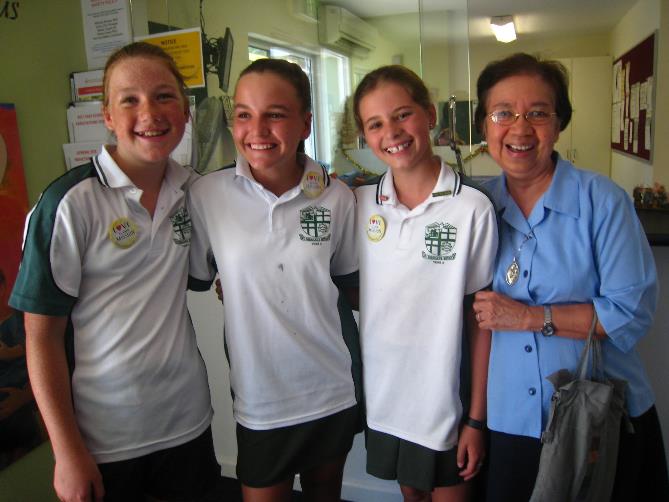 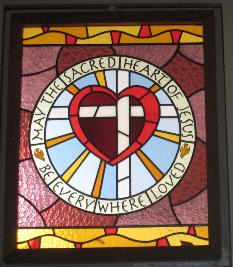 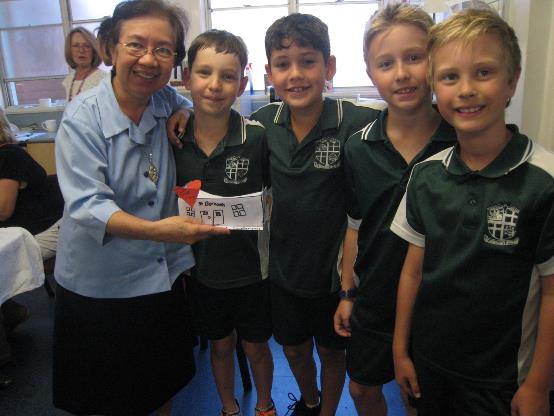 Our first FDNSC School !!!
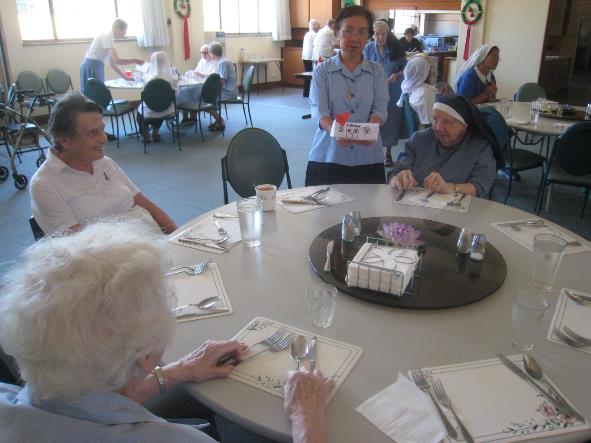 These students made a model for us, that we proudly showed to our sisters afterwards.
Dear sisters of 
the Australian Province
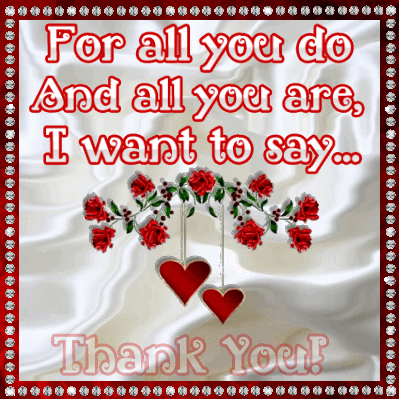